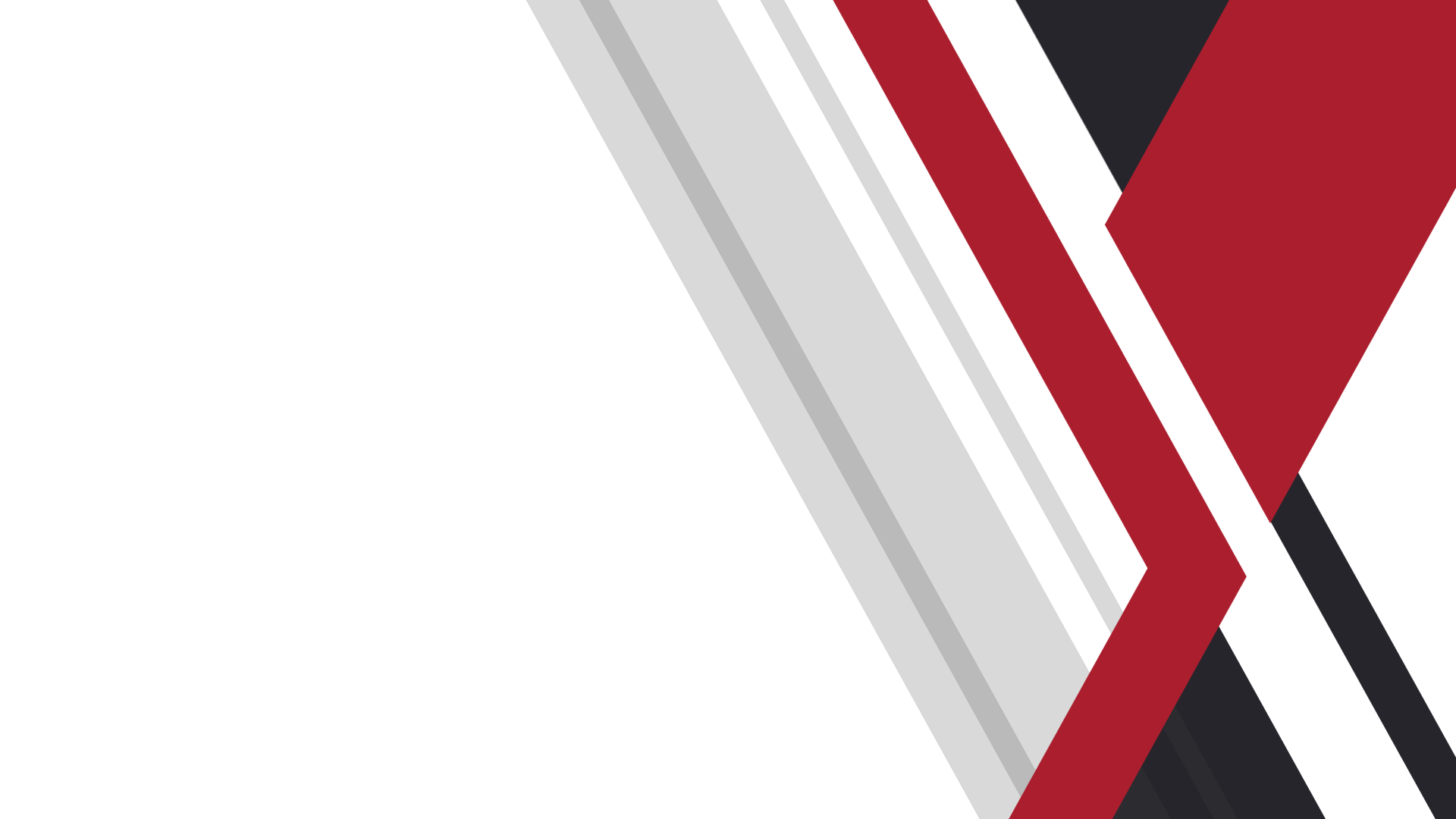 Classroom Technology Upgrades
Jim YukechCIO & AVP Information Technology Services
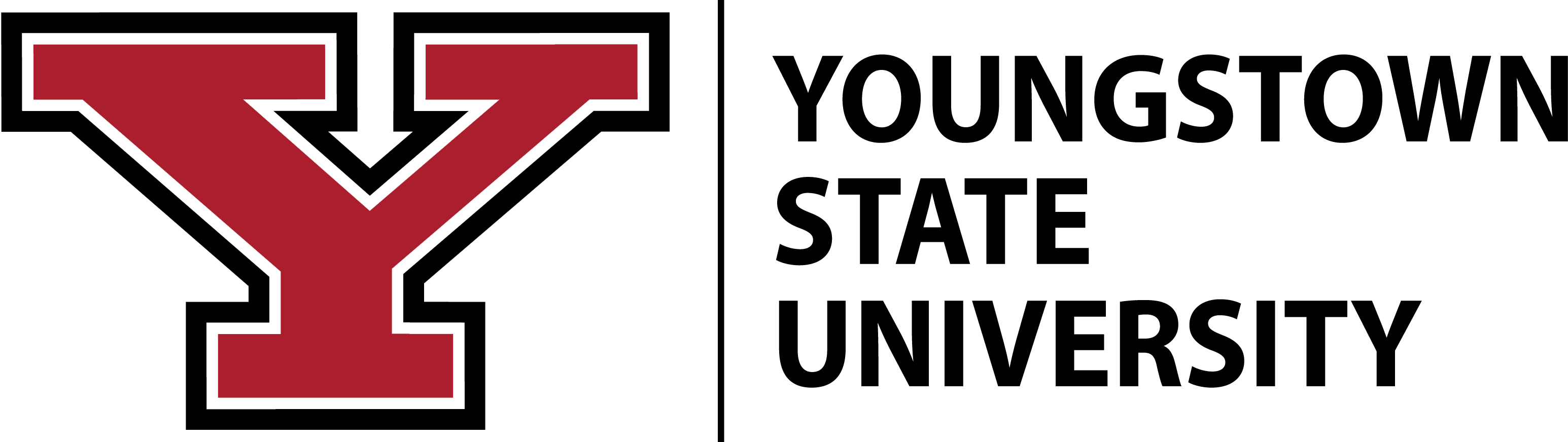 ITS Updates
Multimedia Classroom Refresh (MMCR) Phase 1  
Multimedia Classroom Refresh (MMCR) Phase 2  
Bring Your Own Device (BYOD)  
Technology Support Portal  
Wi-Fi Enhancements  
Q&A
Introductions
Rosalyn Donaldson Director, IT Training Services & Academic Continuity Team Program Manager

Tasha WellsManager, Campus Technology Support 

Jeff WormleyProject Manager, IT Customer Services
Sharyn ZembowerManager, IT Service Desk
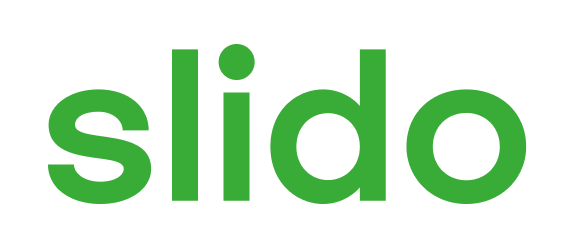 What was the subject of your last request from ITS?
ⓘ Start presenting to display the poll results on this slide.
Multimedia Classroom - Phase 1
Airtame
Desktop Computer  
Push Button Control Panel
Laser Projector and Screen  
Webcam with Built-In Mic
Built in Room Speakers
[Speaker Notes: Teaching Station Desktop Computer  

Airtame (to connect and share wirelessly with devices such as laptops)

Push Button Control Panel on Teaching Station to switch between Desktop Computer and Airtame

Laser Projector and Screen  
Webcam with Built-In Mic on adjustable gooseneck stand (doubles as document camera)

Built in Room Speakers]
Push Button Control PanelsMultimedia Classroom - Phase 1
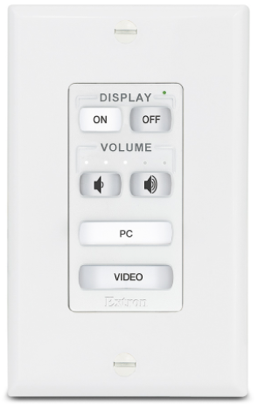 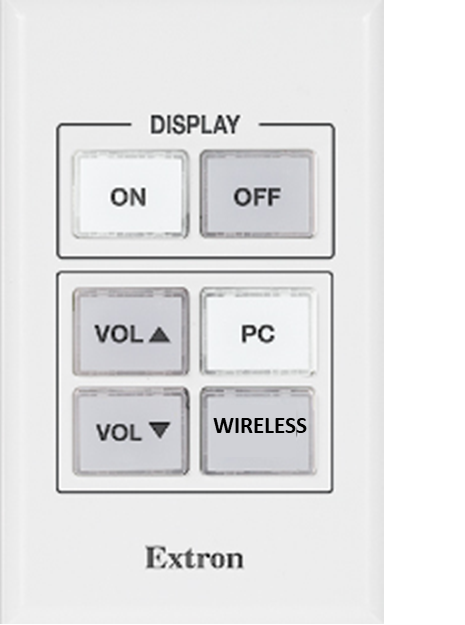 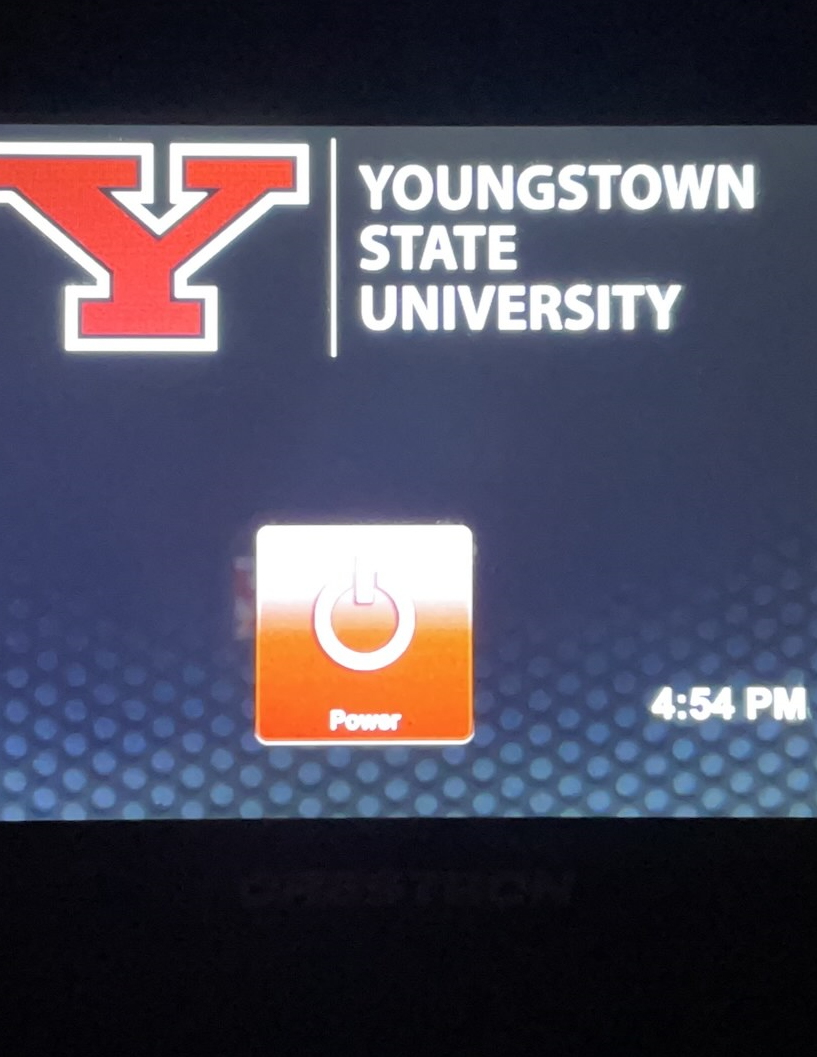 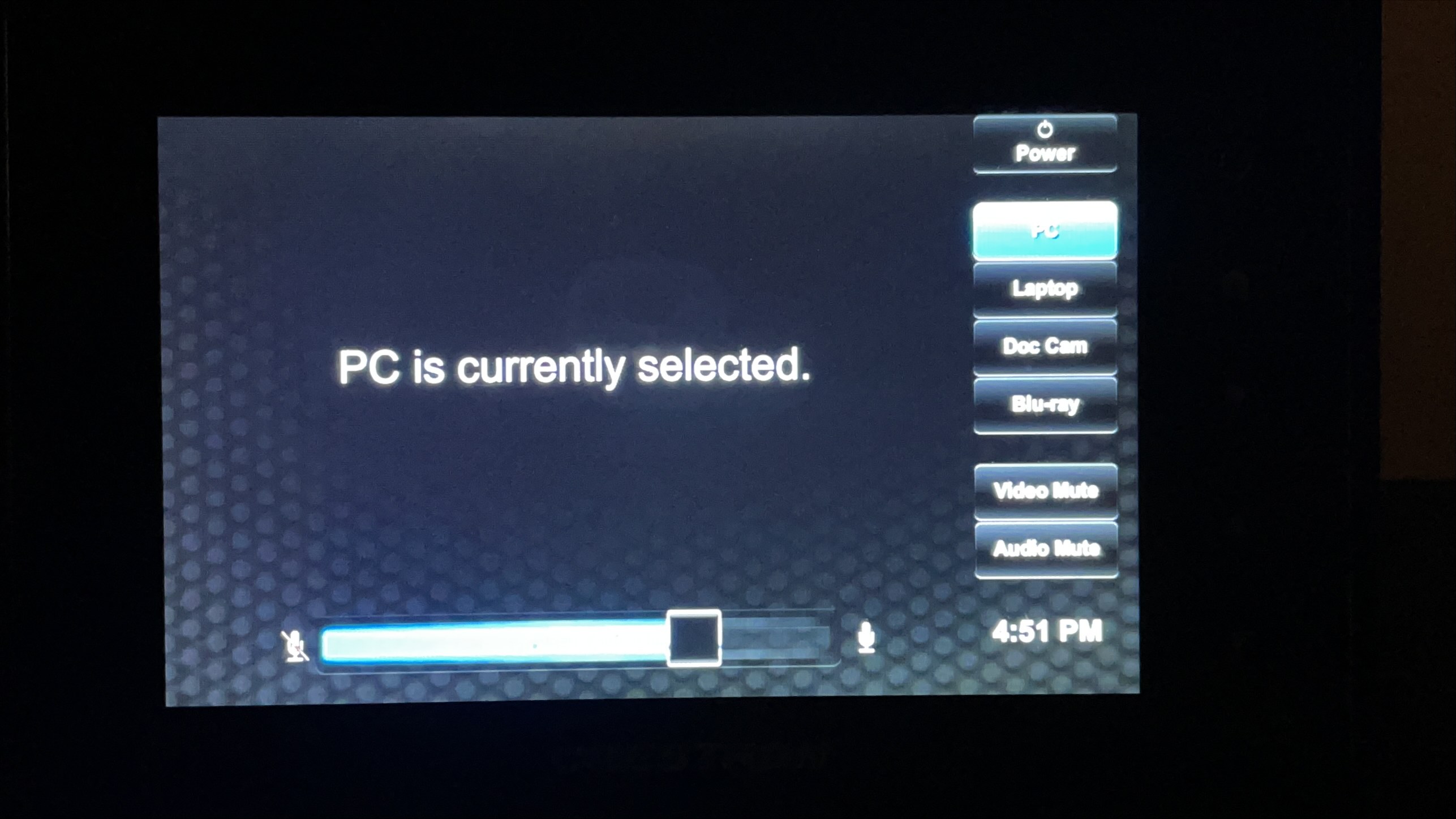 [Speaker Notes: Teaching Station Desktop Computer  

Airtame (to connect and share wirelessly with devices such as laptops)

Push Button Control Panel on Teaching Station to switch between Desktop Computer and Airtame

Laser Projector and Screen  
Webcam with Built-In Mic on adjustable gooseneck stand (doubles as document camera)

Built in Room Speakers]
Download Airtame
MMCR Phase 2*
Estimating costs to determine fiscal viability using Federal funding
Leveraging standard Webex configuration
Single or dual camera configuration
Single camera (rear) – instructor focused
Dual camera (front) - projects classroom view &
	               (rear) – instructor focused
Ceiling mounted microphones included in both options
Laser projector and screen

Target Completion Date – May 2022
*Estimated cost determines classrooms updated in FY22
[Speaker Notes: 5 RFPs for this project
Expected start date]
BYOD
BYOD Labs enable you to bring your own computing devices to charge, work, and print.
Labs contain:
Monitor
HDMI Cord / Display Cable
Power Strip with USB outlet
High-capacity WiFi
Locations:  
Beeghley Hall 1310
Bliss Hall (Beecher Lab) 4017
DeBartolo B35, B28, B45, B48, 558
Lincoln Hall 403, 408
Maag Library 406A
BYOD Hybrid Locations
Use a YSU device or bring your own computing devices to charge, work, and print.
Labs contain:
Monitor
HDMI Cord / Display Cable
Power Strip with USB outlet
High-capacity Wi-Fi
Computers with monitors

Hybrid Locations:  
Bliss B05
Moser 2380
[Speaker Notes: 5-year plan to right size to University for physical lab configurations]
Technology Support Portal
Wi-Fi Enhancements
YSU has worked to upgrade and remediate the Wi-Fi across campus.

Capacity has doubled.
Using all new equipment.
Available in certain areas outside
Area around the fountain
M70 parking lot (Look for the Y-Fi Zones)
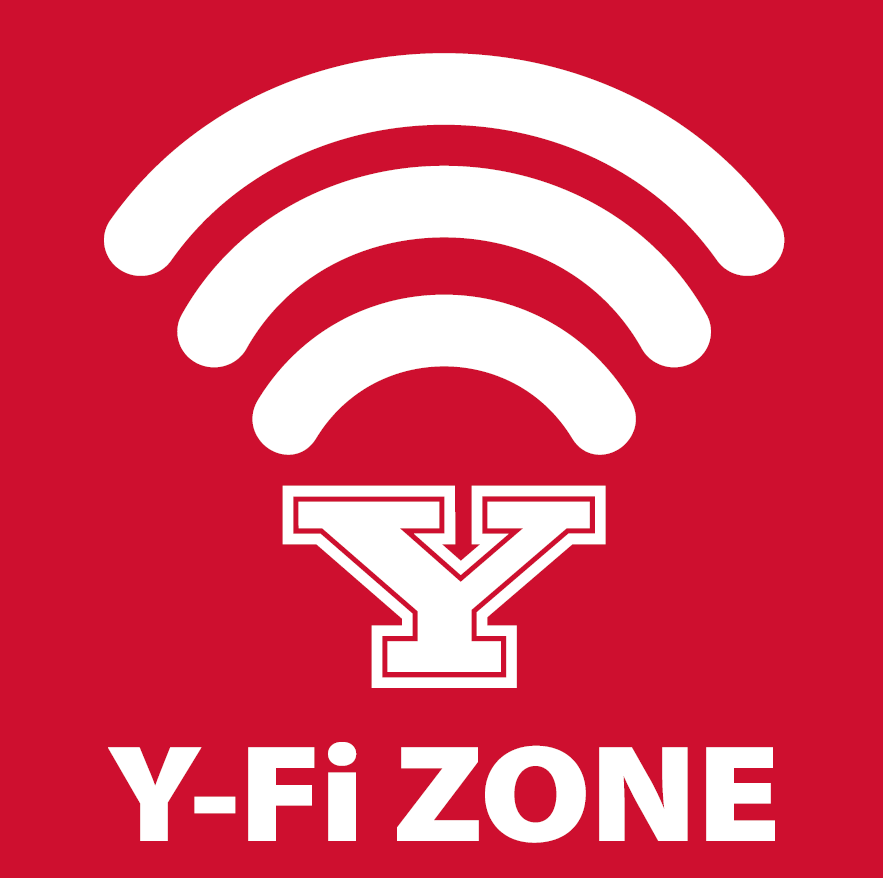 IT Governance
We would like your participation on a governance committee.
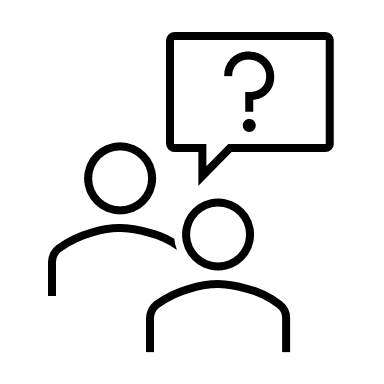 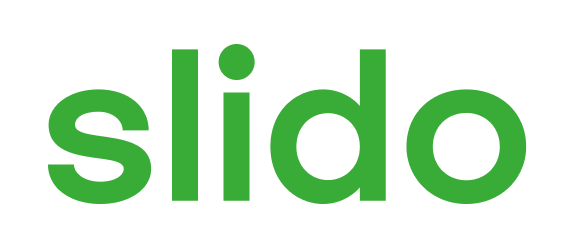 Audience Q&A Session
ⓘ Start presenting to display the audience questions on this slide.
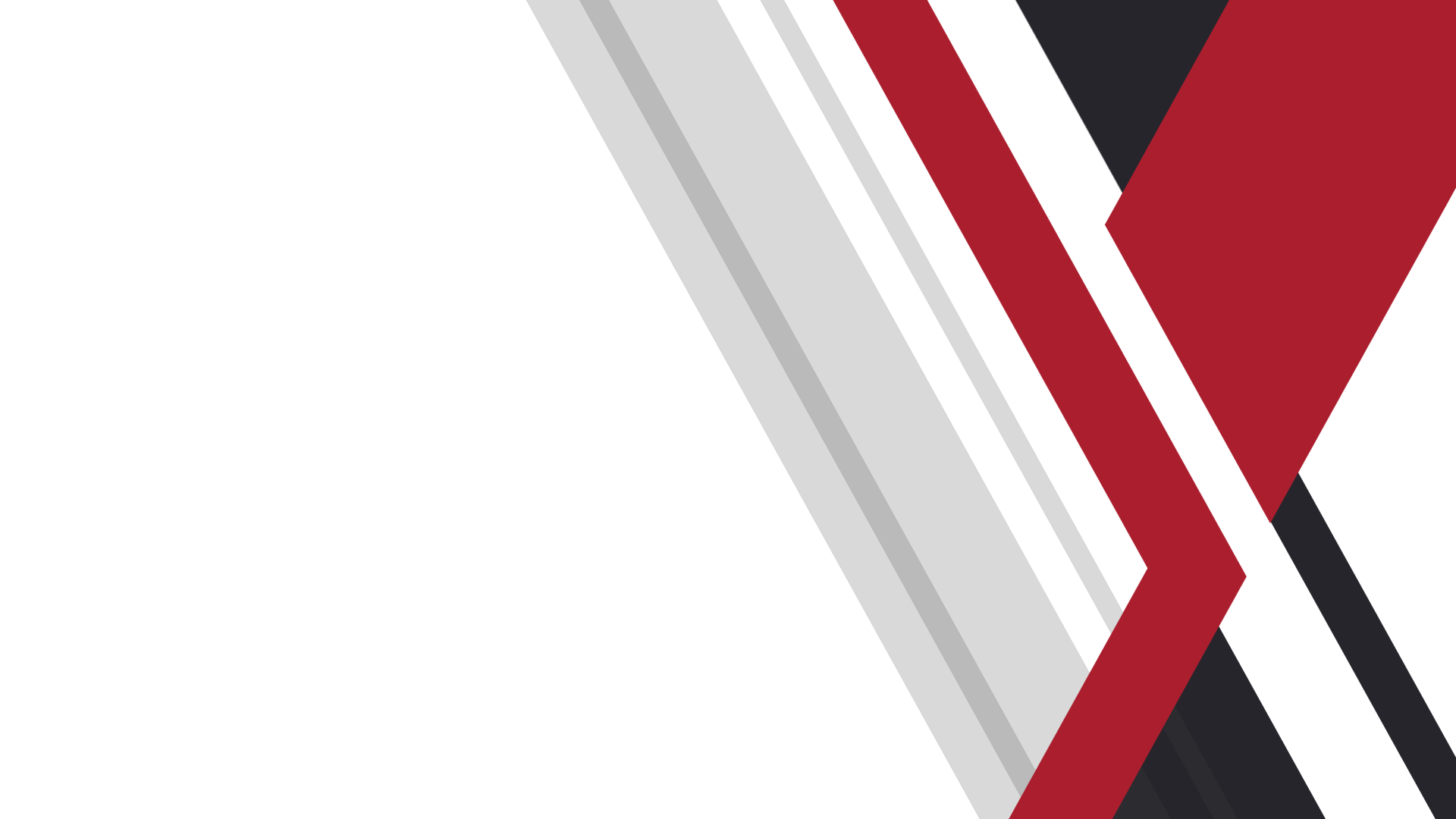 Thank you!
Contact the IT Service Desk 
Phone: (330) 941-1595Visit: Kilcawley Center 1st Floor
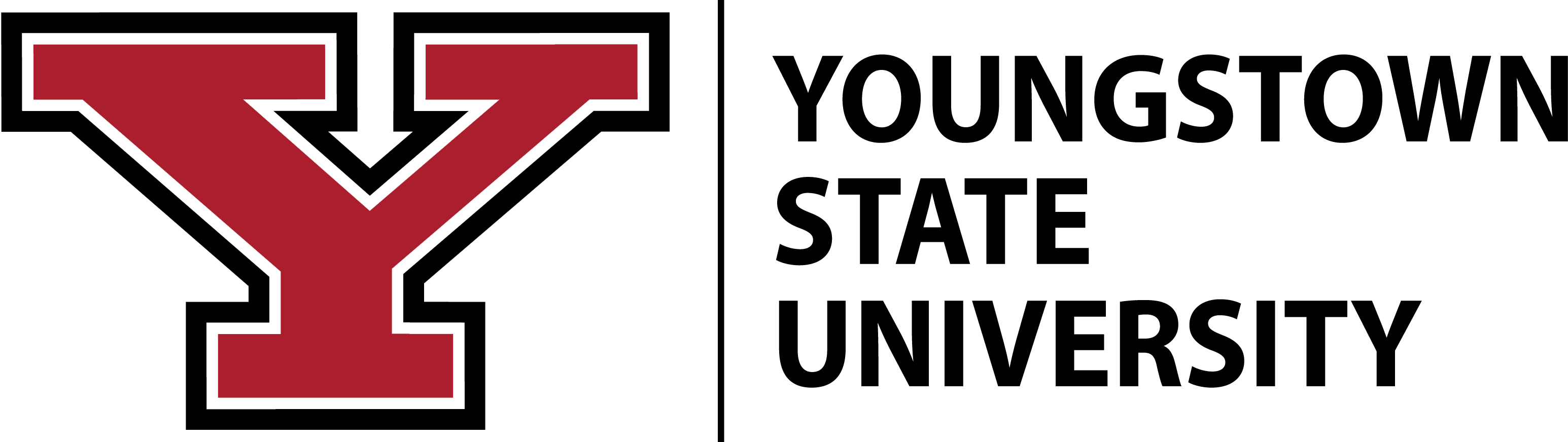